Team 21Pop ‘em Drop ‘Em Robots
TCSP #7 Patent Liability Analysis
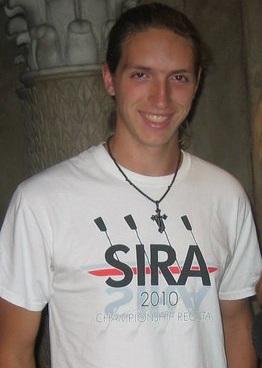 Mark Tubergen
Abstract
Electronic version of "Rock'em Sock'em Robots"
One or two players control movements of robots using a Microsoft Kinect
Player punches and dodges translate into robot movements
Hits are recorded and deplete a health bar
Selectable battle music
Case of Literal Infringement
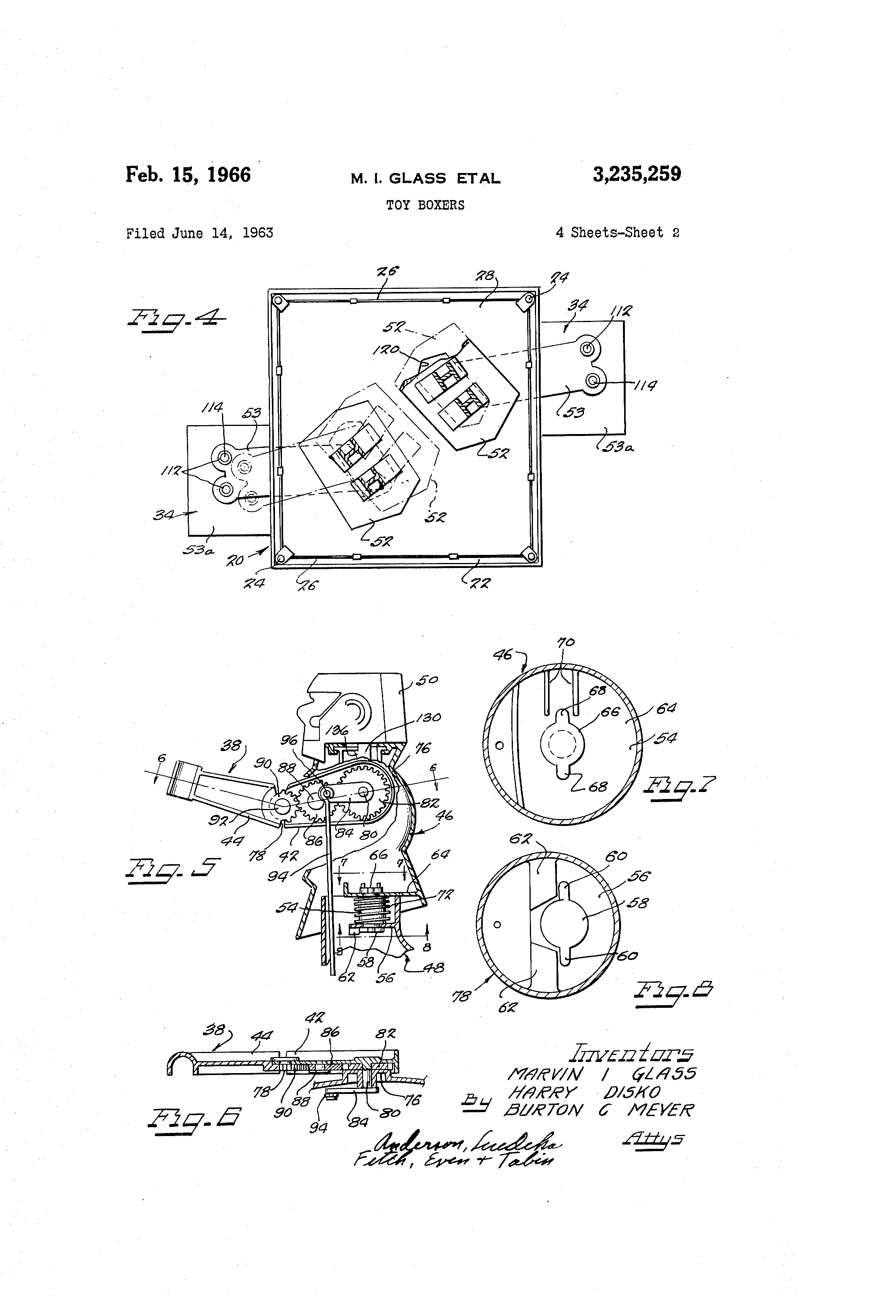 Use of original Rock ‘em Sock ‘em Robots game
Assigned to Marvin Glass & Associates 
Filed June 14, 1963
Issued Feb. 15, 1966
A Similar Case
“Figure Fighting Game”
Filed Nov. 2, 2006
Issued January 13, 2009
To: Mattel, Inc.
Look Familiar?
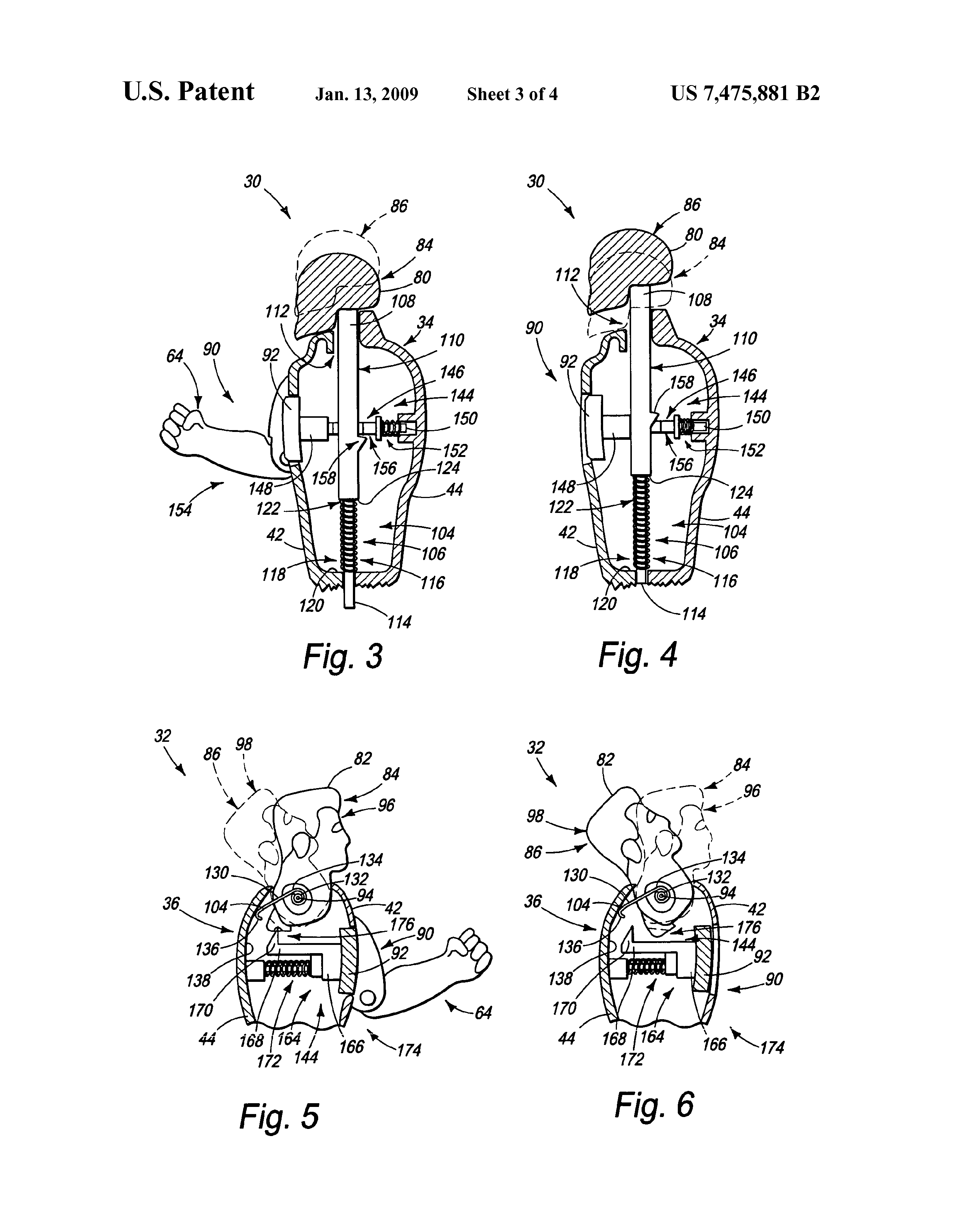 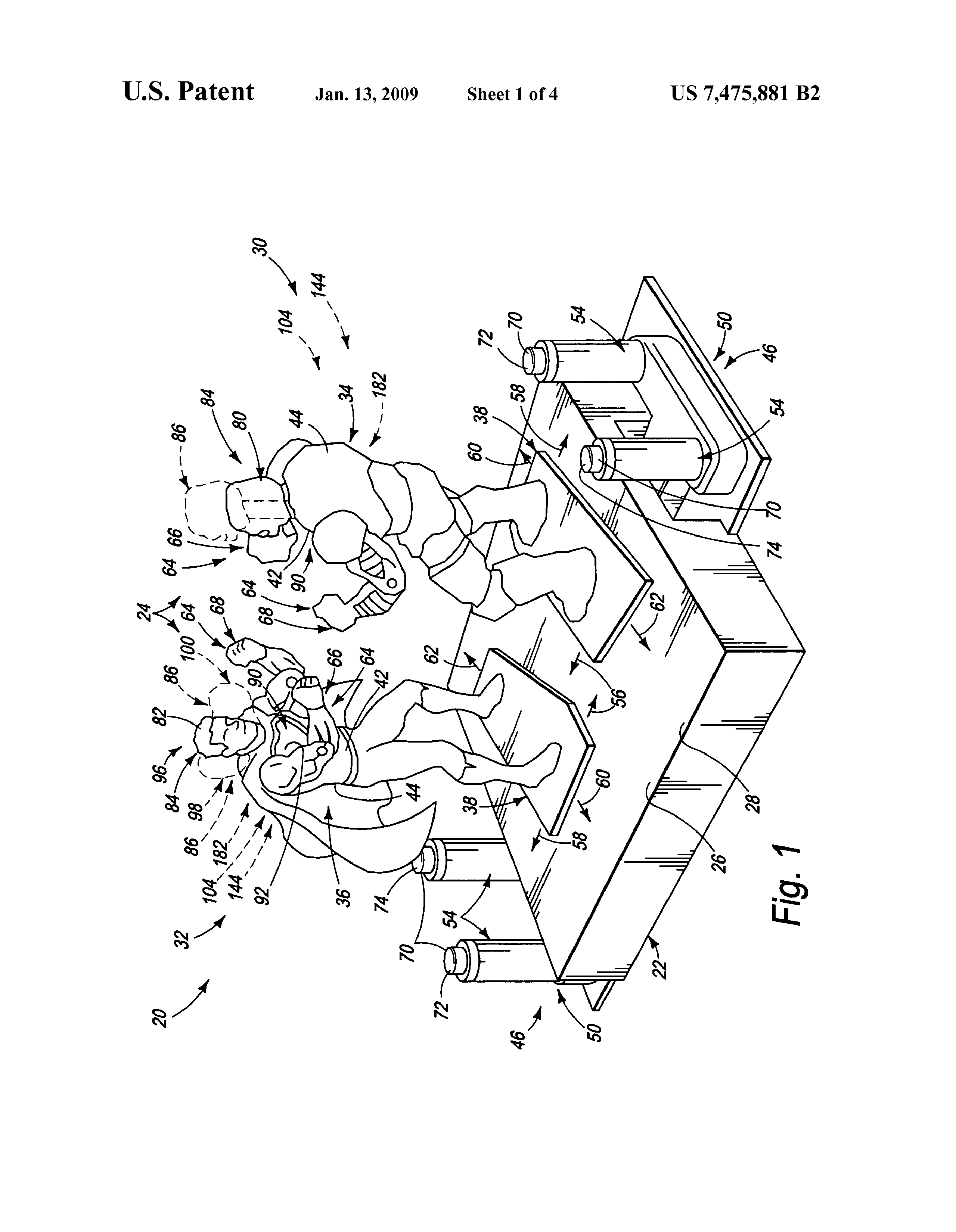 Doctrine of Equivalents
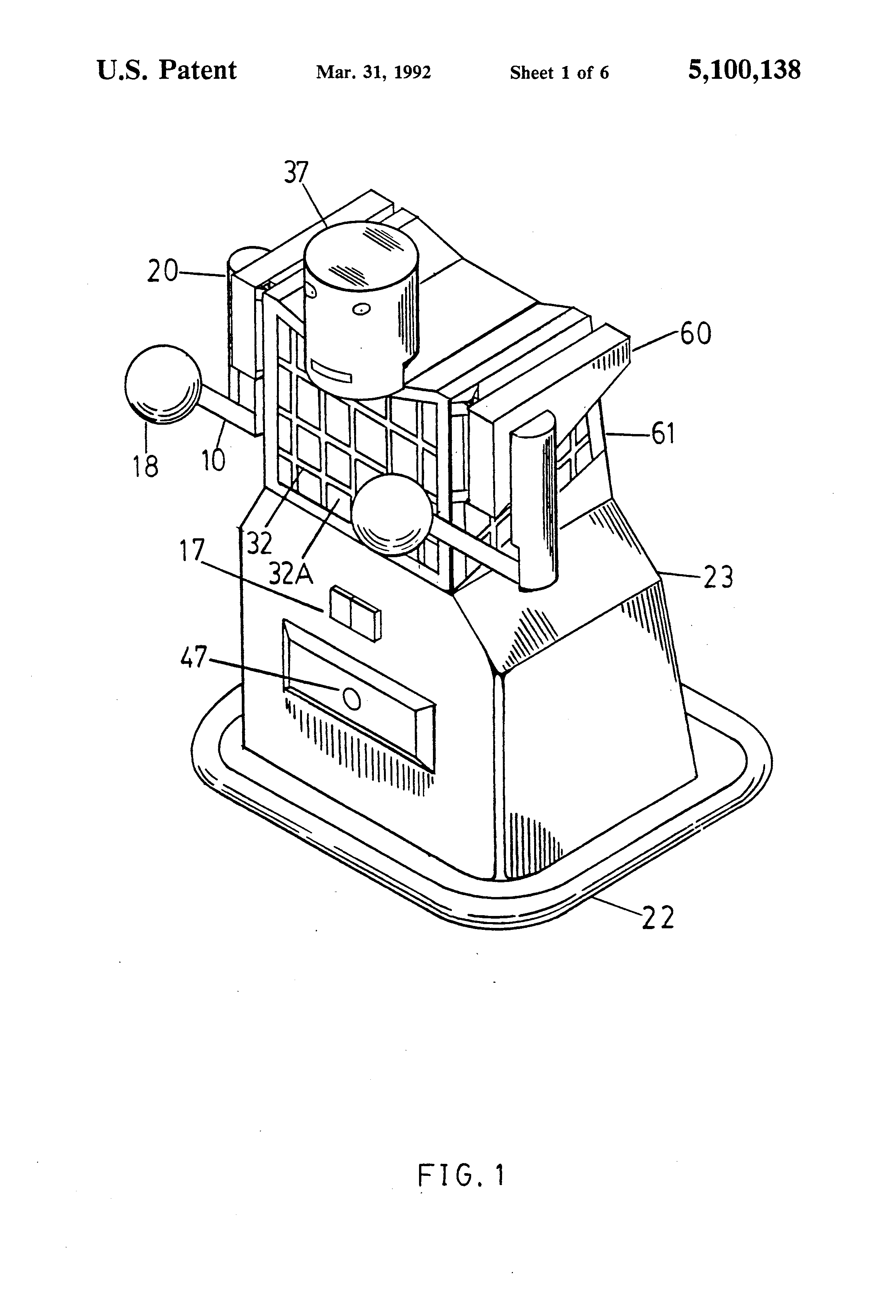 “Motorized Mobile Boxing Robot”
Filed August 18, 1990
Issued March 31, 1992
“Actuator delivers rotational force through the crank arm to the upper arm”
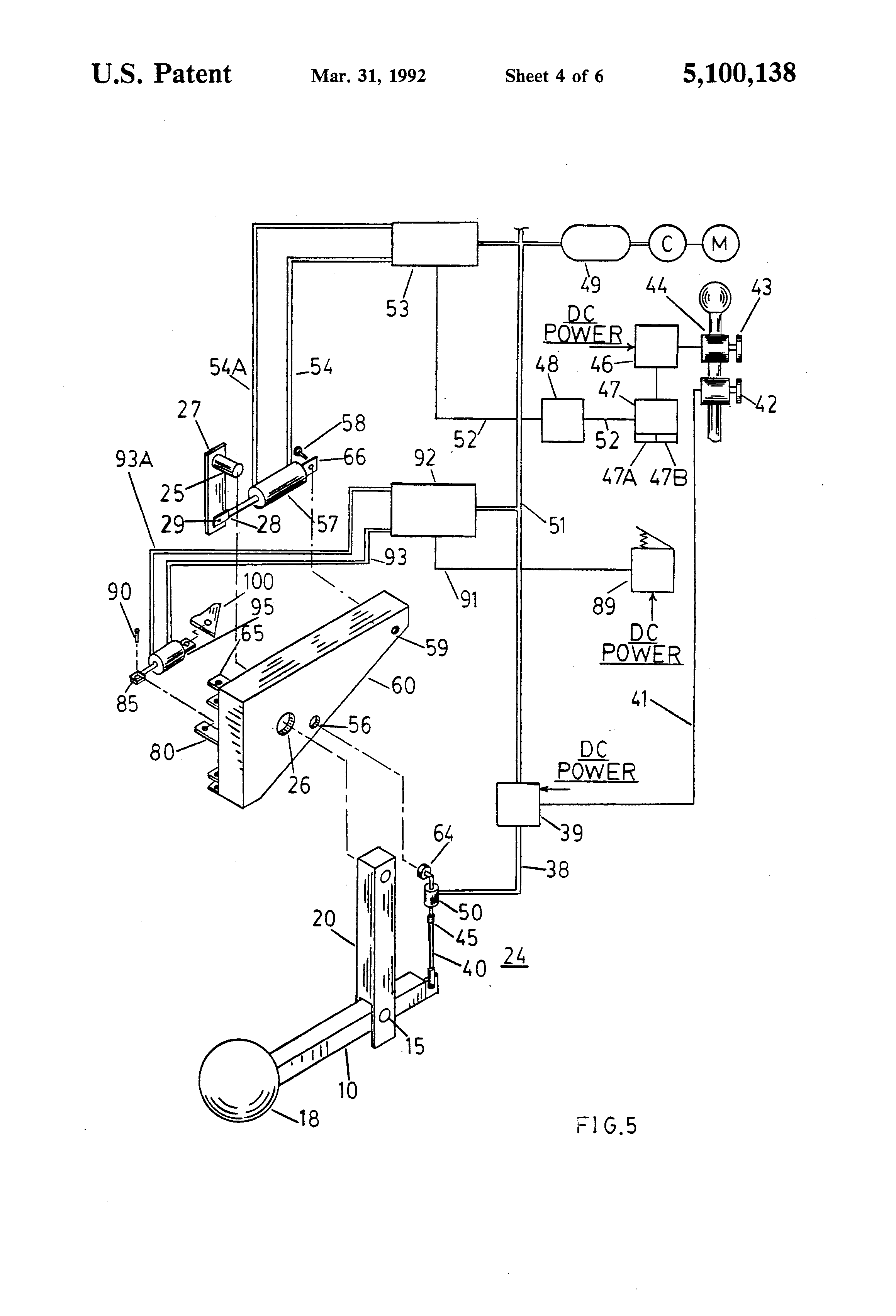 QUESTIONS?